Herkese Merhabalar, 
İsimlerin dosyada @nihalkaralikorkmaz instagram sayfamda olduğu gibi görünmesi için SKETCH 3D fontunu bilgisayarına yüklemeniz gerekmektedir.

Google’a Sketch 3D indir yazarsanız hemen indirme sitelerine ulaşabilirsiniz
Kesirlerle İsmim
BUGLEM
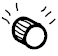 İsmini bir bütün olarak düşünürsen;
Ünlü harflerin ifade ettiği kesir sayısı kaçtır?
Ünsüz harflerin ifade ettiği kesir sayısı kaçtır?
Birim kesri nedir?
Kaç parçadan oluşuyor?
Kesirlerle İsmim
ALEYNA
İsmini bir bütün olarak düşünürsen;
Ünlü harflerin ifade ettiği kesir sayısı kaçtır?
Ünsüz harflerin ifade ettiği kesir sayısı kaçtır?
Birim kesri nedir?
Kaç parçadan oluşuyor?
Kesirlerle İsmim
HAZAL
İsmini bir bütün olarak düşünürsen;
Ünlü harflerin ifade ettiği kesir sayısı kaçtır?
Ünsüz harflerin ifade ettiği kesir sayısı kaçtır?
Birim kesri nedir?
Kaç parçadan oluşuyor?
Kesirlerle İsmim
NEHIR
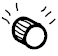 İsmini bir bütün olarak düşünürsen;
Ünlü harflerin ifade ettiği kesir sayısı kaçtır?
Ünsüz harflerin ifade ettiği kesir sayısı kaçtır?
Birim kesri nedir?
Kaç parçadan oluşuyor?
Kesirlerle İsmim
MELEK
İsmini bir bütün olarak düşünürsen;
Ünlü harflerin ifade ettiği kesir sayısı kaçtır?
Ünsüz harflerin ifade ettiği kesir sayısı kaçtır?
Birim kesri nedir?
Kaç parçadan oluşuyor?
Kesirlerle İsmim
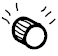 ECRIN
İsmini bir bütün olarak düşünürsen;
Ünlü harflerin ifade ettiği kesir sayısı kaçtır?
Ünsüz harflerin ifade ettiği kesir sayısı kaçtır?
Birim kesri nedir?
Kaç parçadan oluşuyor?
Kesirlerle İsmim
KAGAN
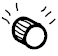 İsmini bir bütün olarak düşünürsen;
Ünlü harflerin ifade ettiği kesir sayısı kaçtır?
Ünsüz harflerin ifade ettiği kesir sayısı kaçtır?
Birim kesri nedir?
Kaç parçadan oluşuyor?
Kesirlerle İsmim
BERAT
İsmini bir bütün olarak düşünürsen;
Ünlü harflerin ifade ettiği kesir sayısı kaçtır?
Ünsüz harflerin ifade ettiği kesir sayısı kaçtır?
Birim kesri nedir?
Kaç parçadan oluşuyor?
Kesirlerle İsmim
BARAN
İsmini bir bütün olarak düşünürsen;
Ünlü harflerin ifade ettiği kesir sayısı kaçtır?
Ünsüz harflerin ifade ettiği kesir sayısı kaçtır?
Birim kesri nedir?
Kaç parçadan oluşuyor?
Kesirlerle İsmim
HALIL
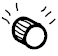 İsmini bir bütün olarak düşünürsen;
Ünlü harflerin ifade ettiği kesir sayısı kaçtır?
Ünsüz harflerin ifade ettiği kesir sayısı kaçtır?
Birim kesri nedir?
Kaç parçadan oluşuyor?
Kesirlerle İsmim
UMUT
İsmini bir bütün olarak düşünürsen;
Ünlü harflerin ifade ettiği kesir sayısı kaçtır?
Ünsüz harflerin ifade ettiği kesir sayısı kaçtır?
Birim kesri nedir?
Kaç parçadan oluşuyor?
Kesirlerle İsmim
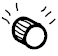 NISAGUL
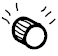 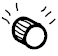 İsmini bir bütün olarak düşünürsen;
Ünlü harflerin ifade ettiği kesir sayısı kaçtır?
Ünsüz harflerin ifade ettiği kesir sayısı kaçtır?
Birim kesri nedir?
Kaç parçadan oluşuyor?
Kesirlerle İsmim
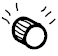 ALIMERT
İsmini bir bütün olarak düşünürsen;
Ünlü harflerin ifade ettiği kesir sayısı kaçtır?
Ünsüz harflerin ifade ettiği kesir sayısı kaçtır?
Birim kesri nedir?
Kaç parçadan oluşuyor?
Kesirlerle İsmim
EGEMERT
İsmini bir bütün olarak düşünürsen;
Ünlü harflerin ifade ettiği kesir sayısı kaçtır?
Ünsüz harflerin ifade ettiği kesir sayısı kaçtır?
Birim kesri nedir?
Kaç parçadan oluşuyor?
Kesirlerle İsmim
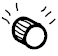 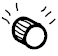 HUSEYIN
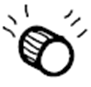 İsmini bir bütün olarak düşünürsen;
Ünlü harflerin ifade ettiği kesir sayısı kaçtır?
Ünsüz harflerin ifade ettiği kesir sayısı kaçtır?
Birim kesri nedir?
Kaç parçadan oluşuyor?
Kesirlerle İsmim
YUSUFEFE
İsmini bir bütün olarak düşünürsen;
Ünlü harflerin ifade ettiği kesir sayısı kaçtır?
Ünsüz harflerin ifade ettiği kesir sayısı kaçtır?
Birim kesri nedir?
Kaç parçadan oluşuyor?
Kesirlerle İsmim
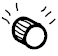 ELISASYA
İsmini bir bütün olarak düşünürsen;
Ünlü harflerin ifade ettiği kesir sayısı kaçtır?
Ünsüz harflerin ifade ettiği kesir sayısı kaçtır?
Birim kesri nedir?
Kaç parçadan oluşuyor?
Kesirlerle İsmim
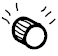 NIHAL
İsmini bir bütün olarak düşünürsen;
Ünlü harflerin ifade ettiği kesir sayısı kaçtır?
Ünsüz harflerin ifade ettiği kesir sayısı kaçtır?
Birim kesri nedir?
Kaç parçadan oluşuyor?